Cybersecurity
Part 1 – overview and state activities
Jakub Drmola
Cybersecurity is hard
Characteristics to note when attack occurs
actors involved
who did it? who is the target? states/companies/teenagers in basement?
methods used
how did they do it? what type of attack? what was really lost or damaged?
motivation
why did they do it? what was their goal? what did they really accomplish?


which are easy/hard to know and why?
Actor types
ideology
hacktivism		militias

cyberterrorism
espionage

sabotage
state
individual
identity theft

financial crime
profit
Examples
ideology
Anonymous			SEA

		???
PLA 61398

Equation 
Group
state
individual
Russian Bussiness Network, vDOS
profit
Attacks
ideology
#OP Payback			Estonia
						2007
		???
Flame

Stuxnet
state
individual
DDoS for hire
scams
ransomware
profit
C-I-A triad of what is actually being attacked
Confidentiality
Integrity
Availability

examples?
Key distinctions
attack for profit or politics?
executed/planned as covert or overt?
what is target losing/what is the attacker gaining?
Main problems
attribution of attacks
and therefore deterrence
non-territoriality
and therefore law enforcement
asymmetry
of actors
of defence/offense
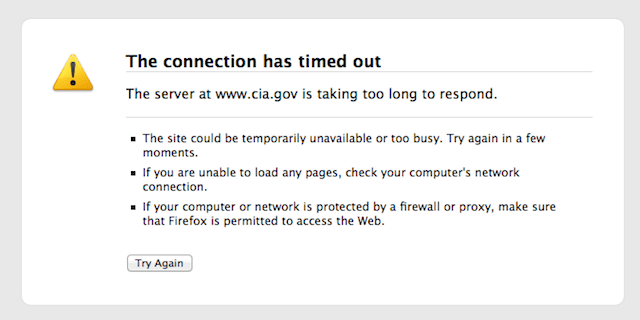 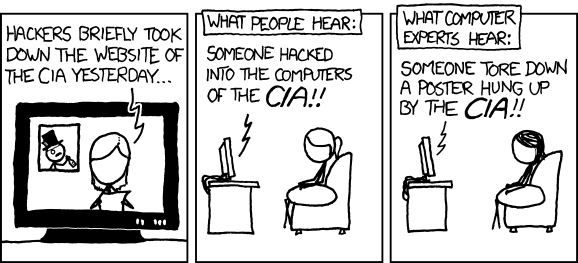 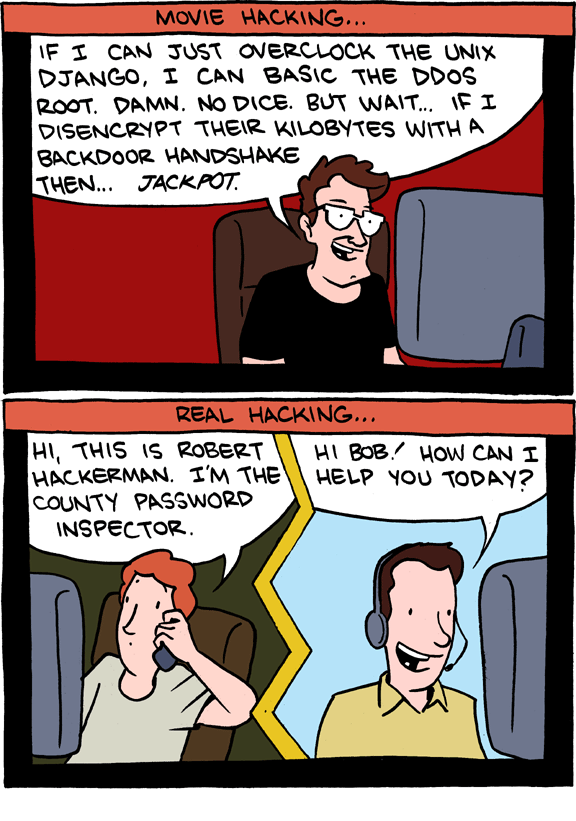 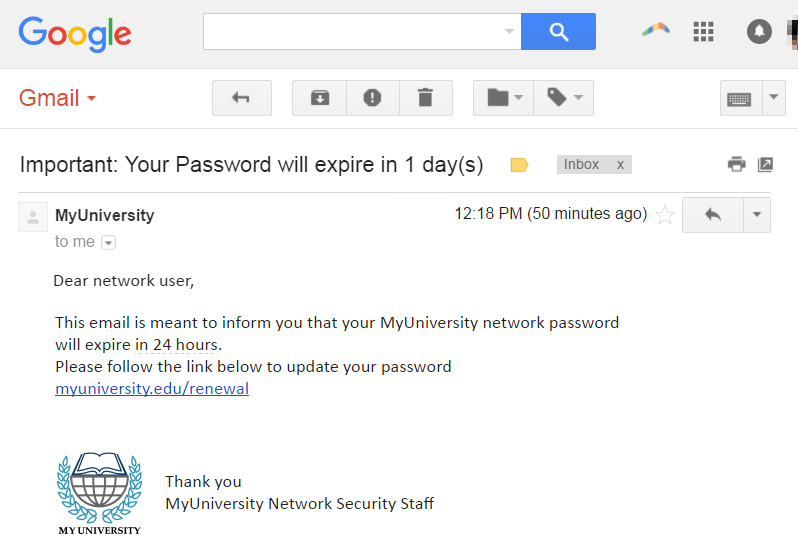 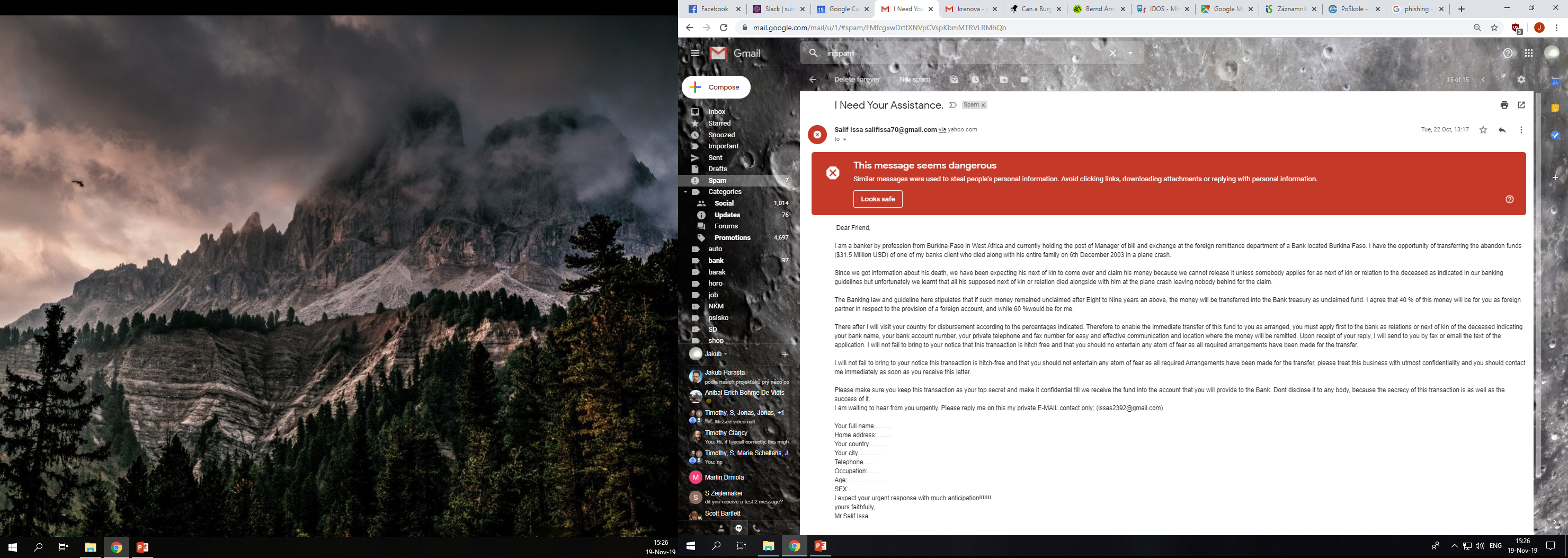 Cybersecurity
State activities
Espionage
attack on confidentiality
Flame, Red October

Purpose:
Economic espionage
Strategic espionage
Tactical espionage

https://apt.securelist.com/#secondPage
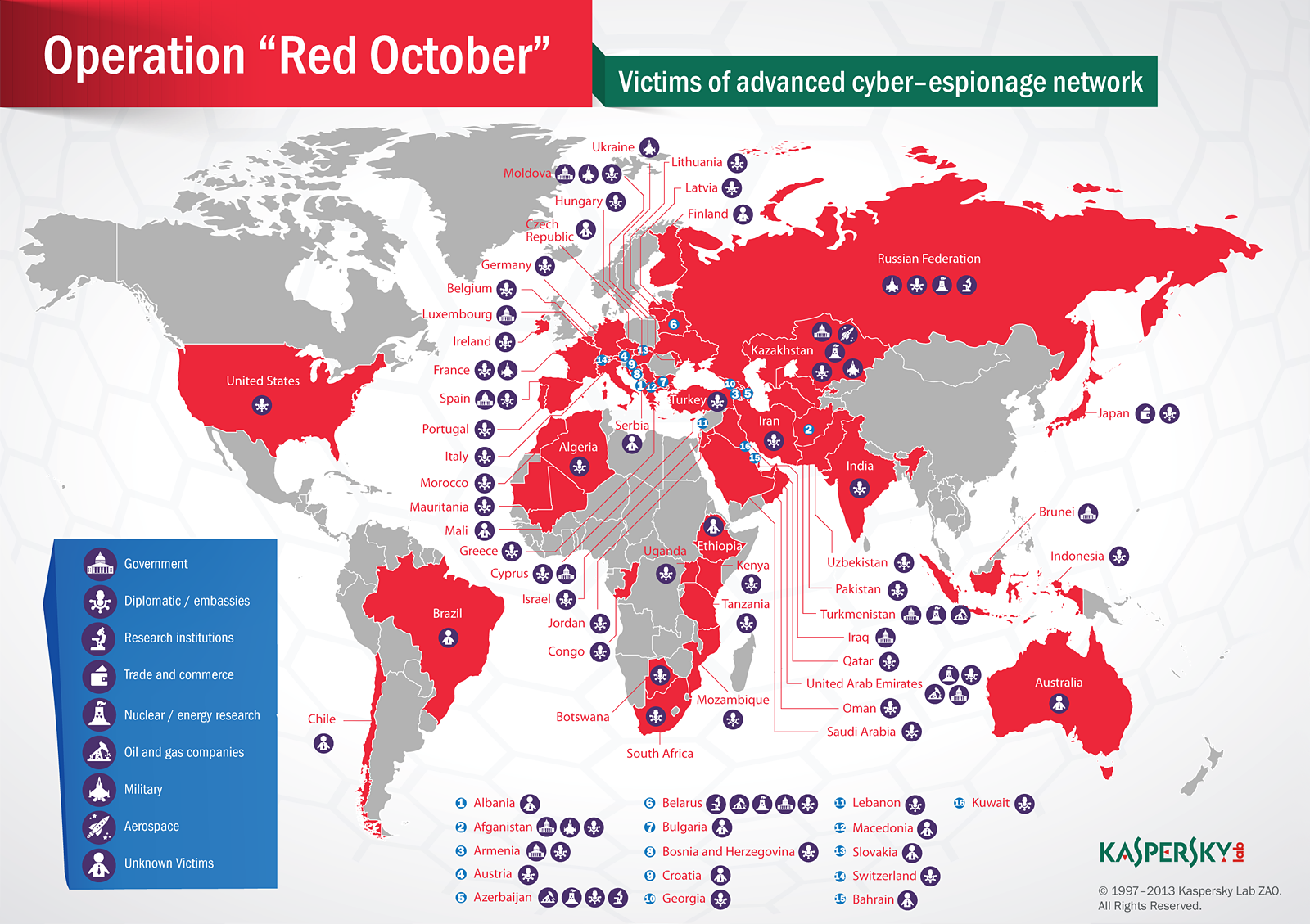 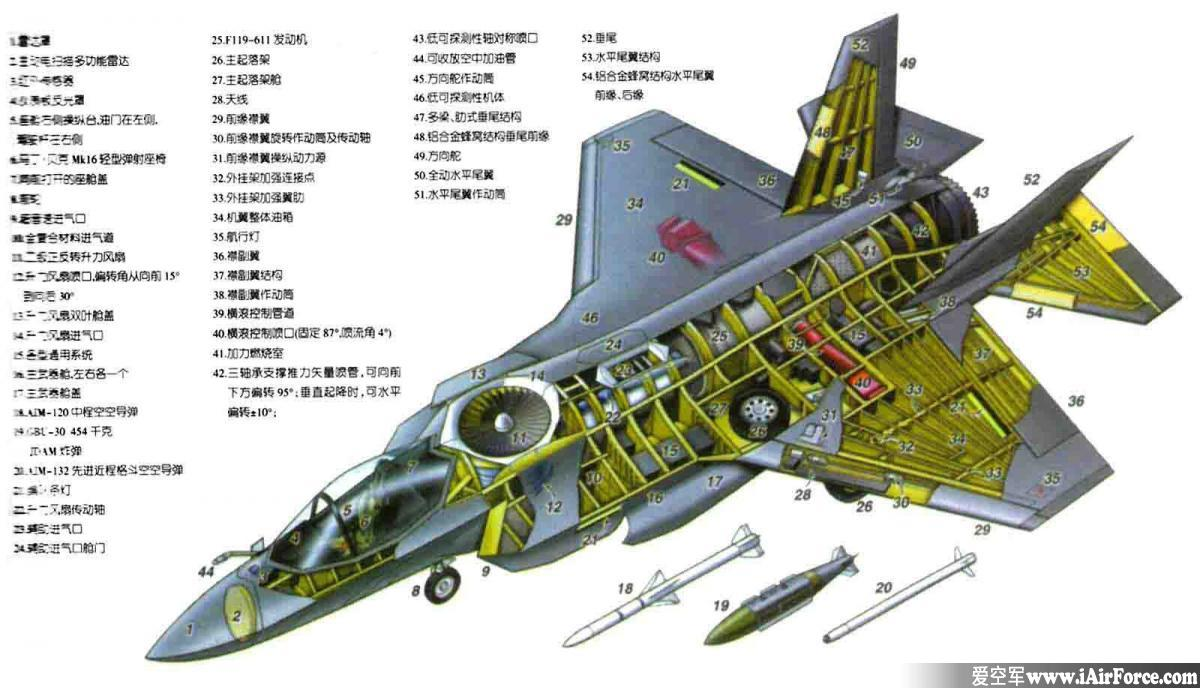 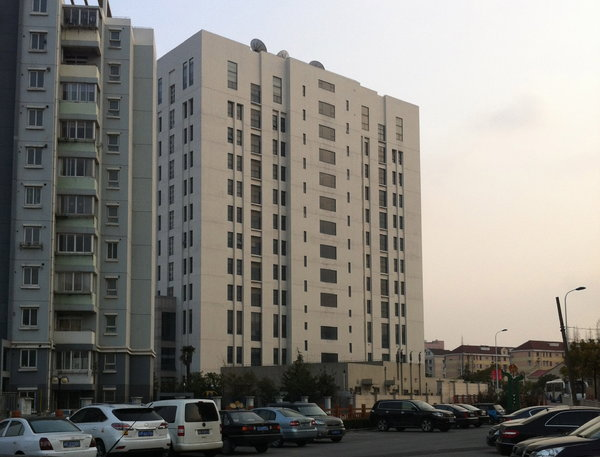 Domestic surveillance
also attack on confidentiality (but targeted inward)
Prism

law enforcement, population control

efforts to limit cryptography - CryptoWar
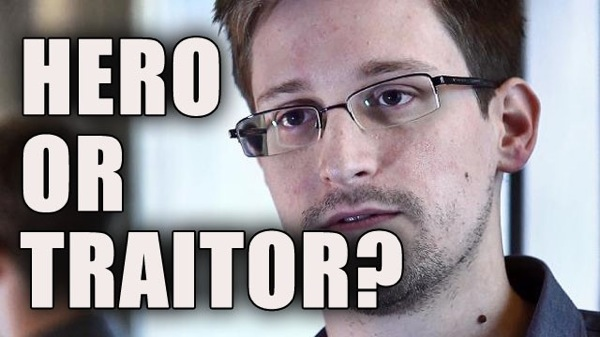 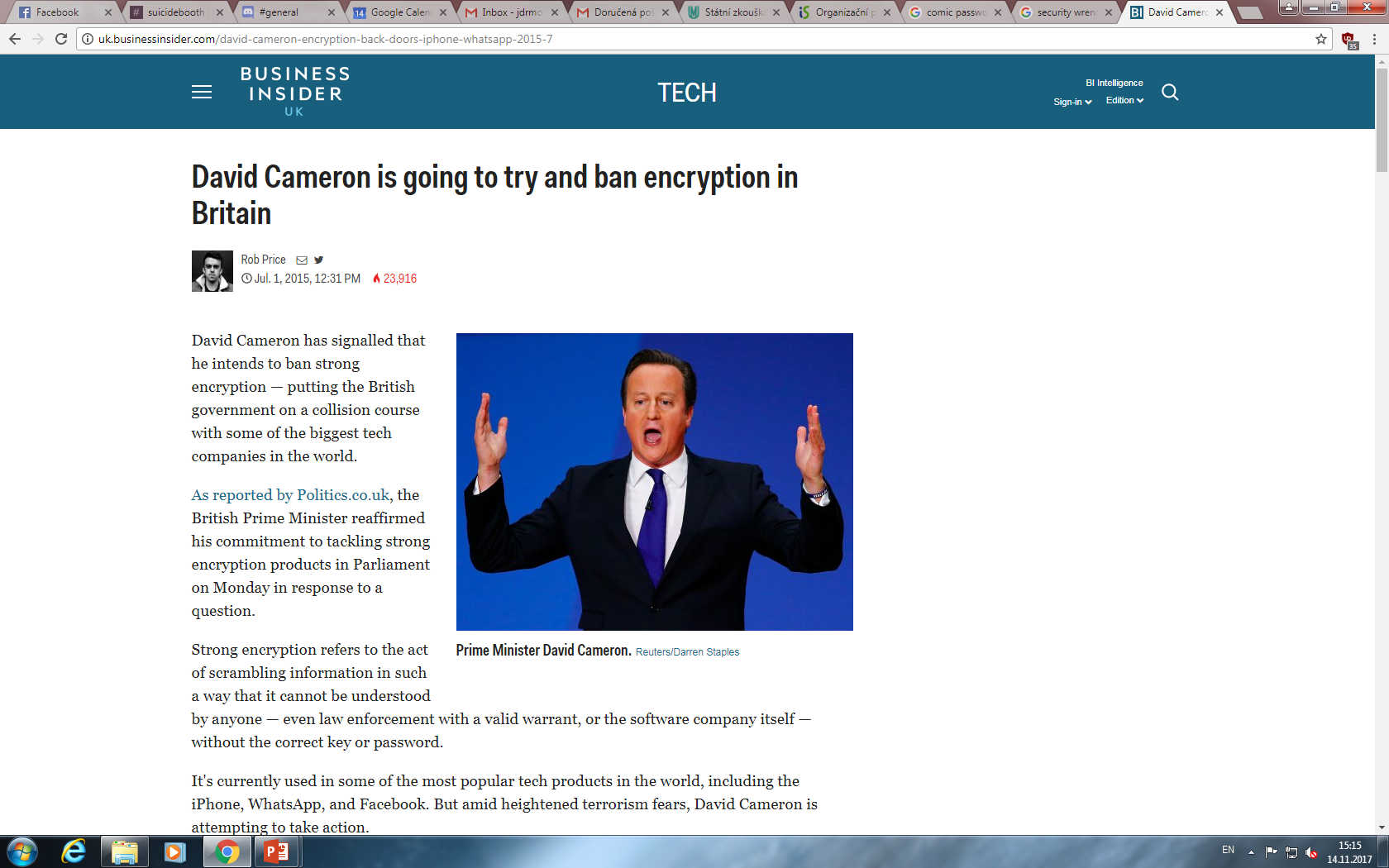 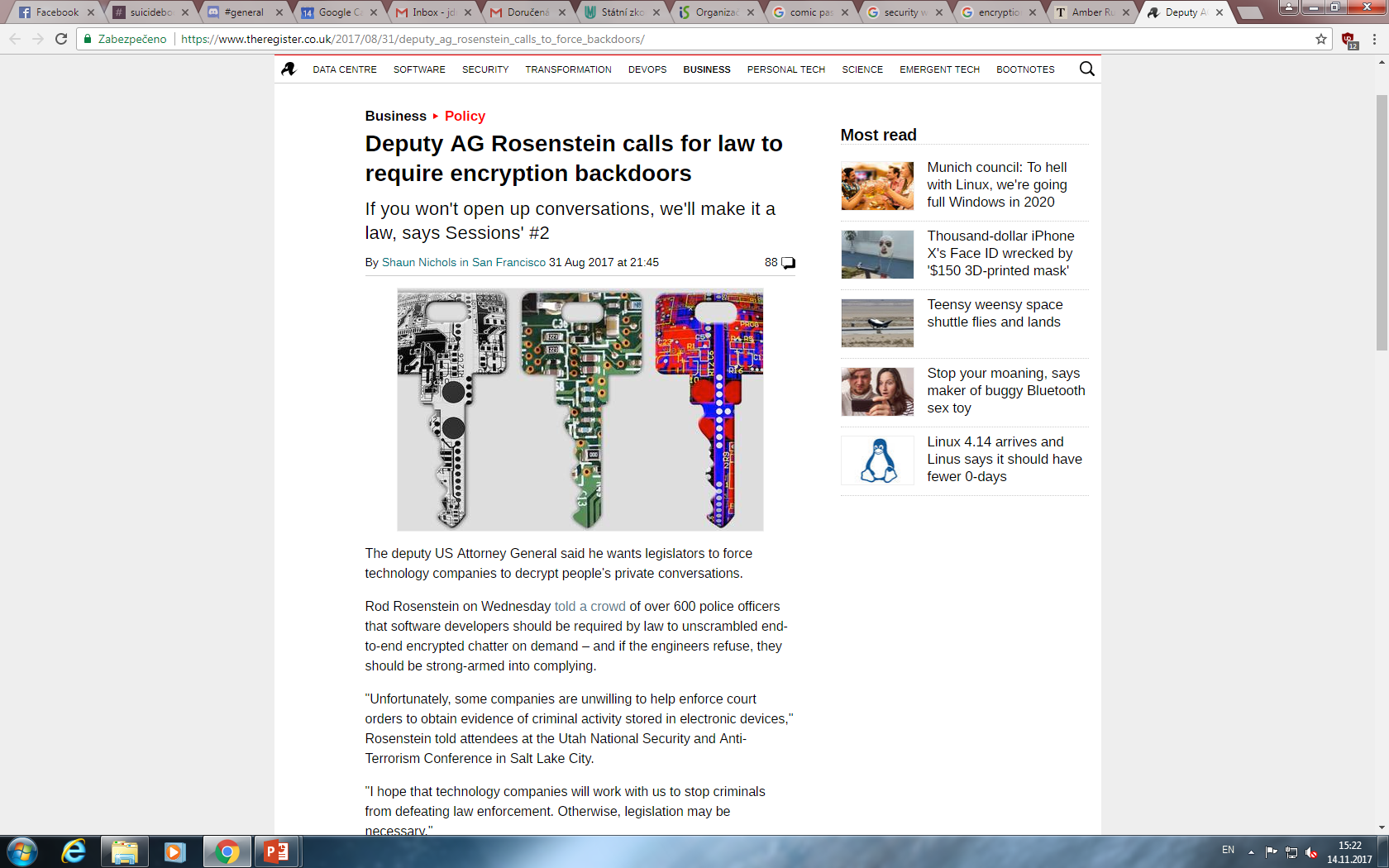 Censorship
attack on availability
Great Firewall of China
content control (porn? drugs? IP piracy? dissent?)
quite common, often via blacklists
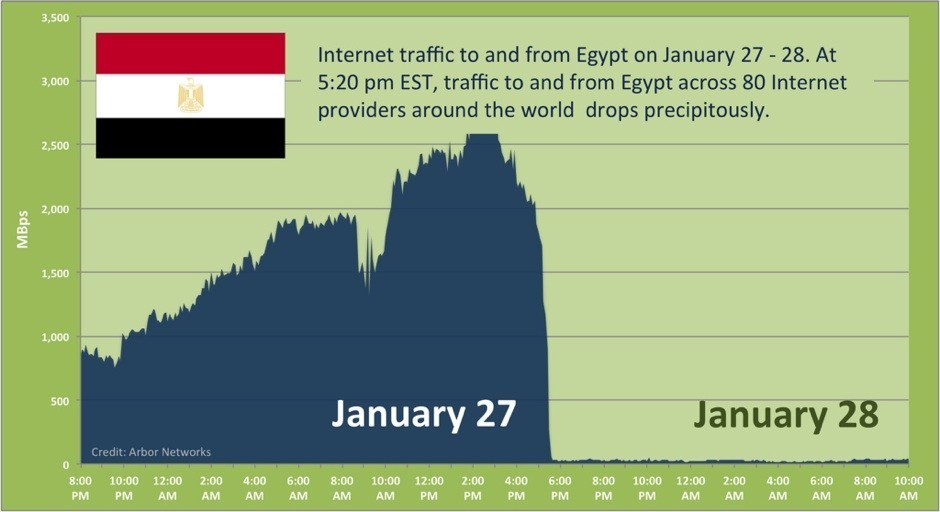 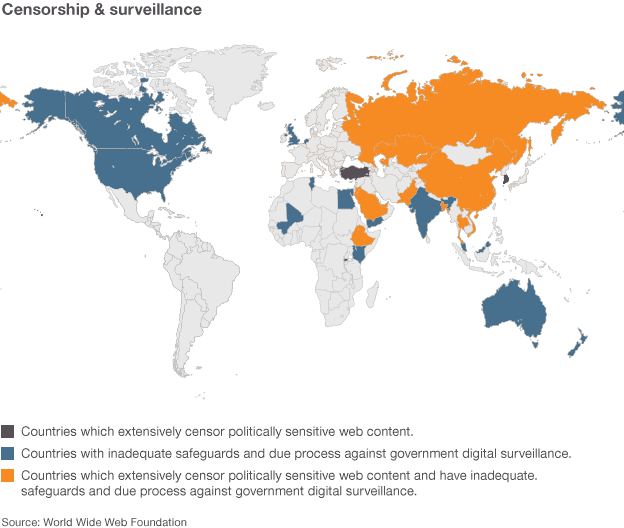 Sabotage
attack against data integrity
destruction of something, usually data
Stuxnet, Shamoon

still quite rare
“kinetic barrier”
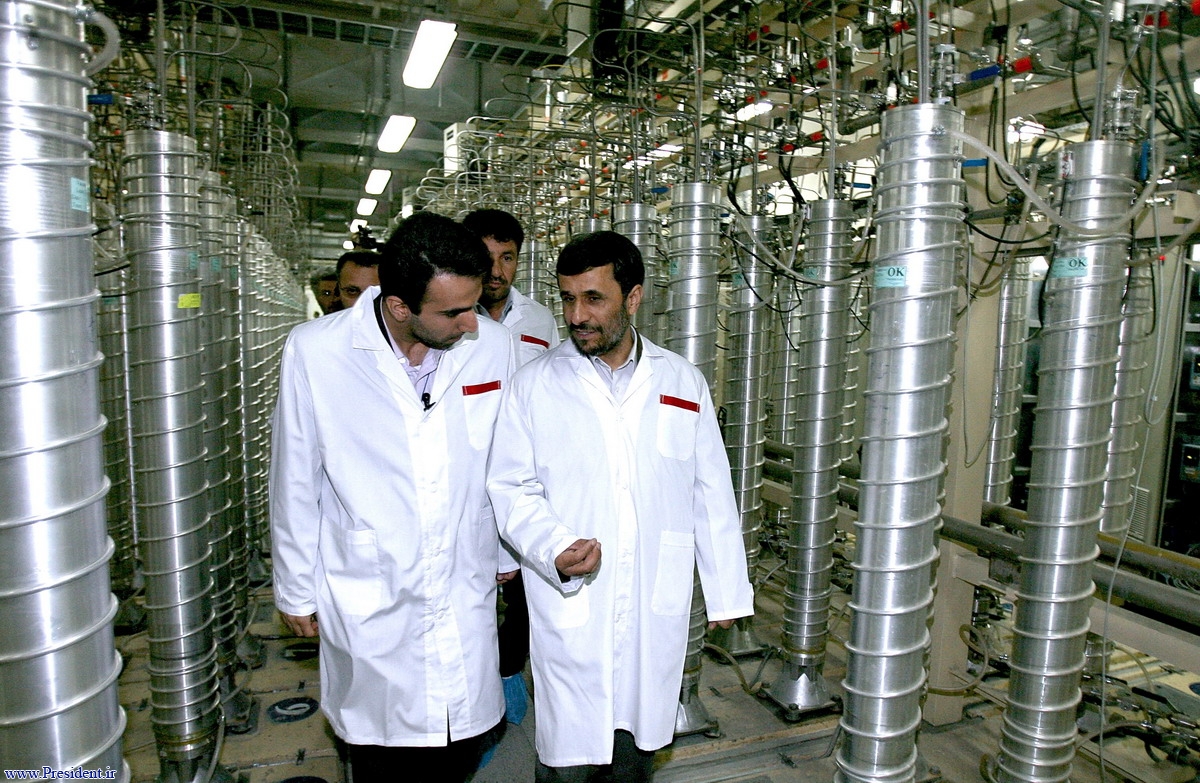 Operational support
various forms, not a single specific type
used to enhance or enable military operations

Orchard 2007 (integrity)
air defence system sabotage
Georgia 2008 (availability)
DDoS on communication channels
ISIS (confidentiality)
intel collection for targeting
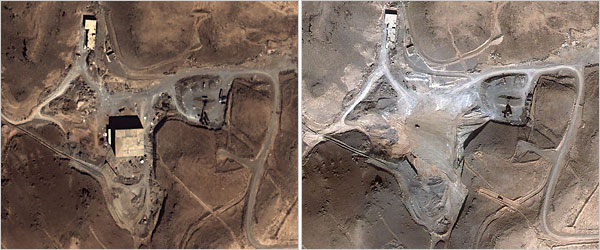 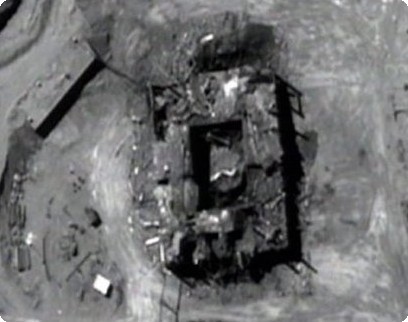 Other activities
Information warfare and propaganda 
not necessarily cyberattack in narrow sense, but often uses their products or tools
influencing populations, their opinions and actions to advance ones goal
e.g. Russian election meddling
Show of force and will
harming another state through cyberattacks to send a message
Estonia 2007, Ukraine right now (most often DDoS)
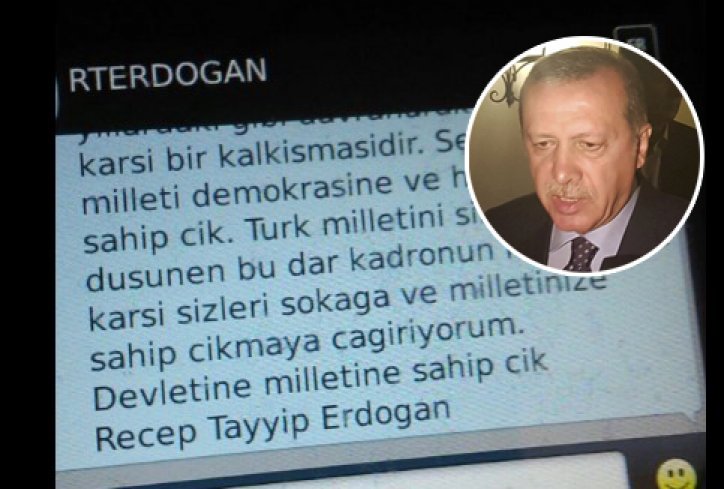 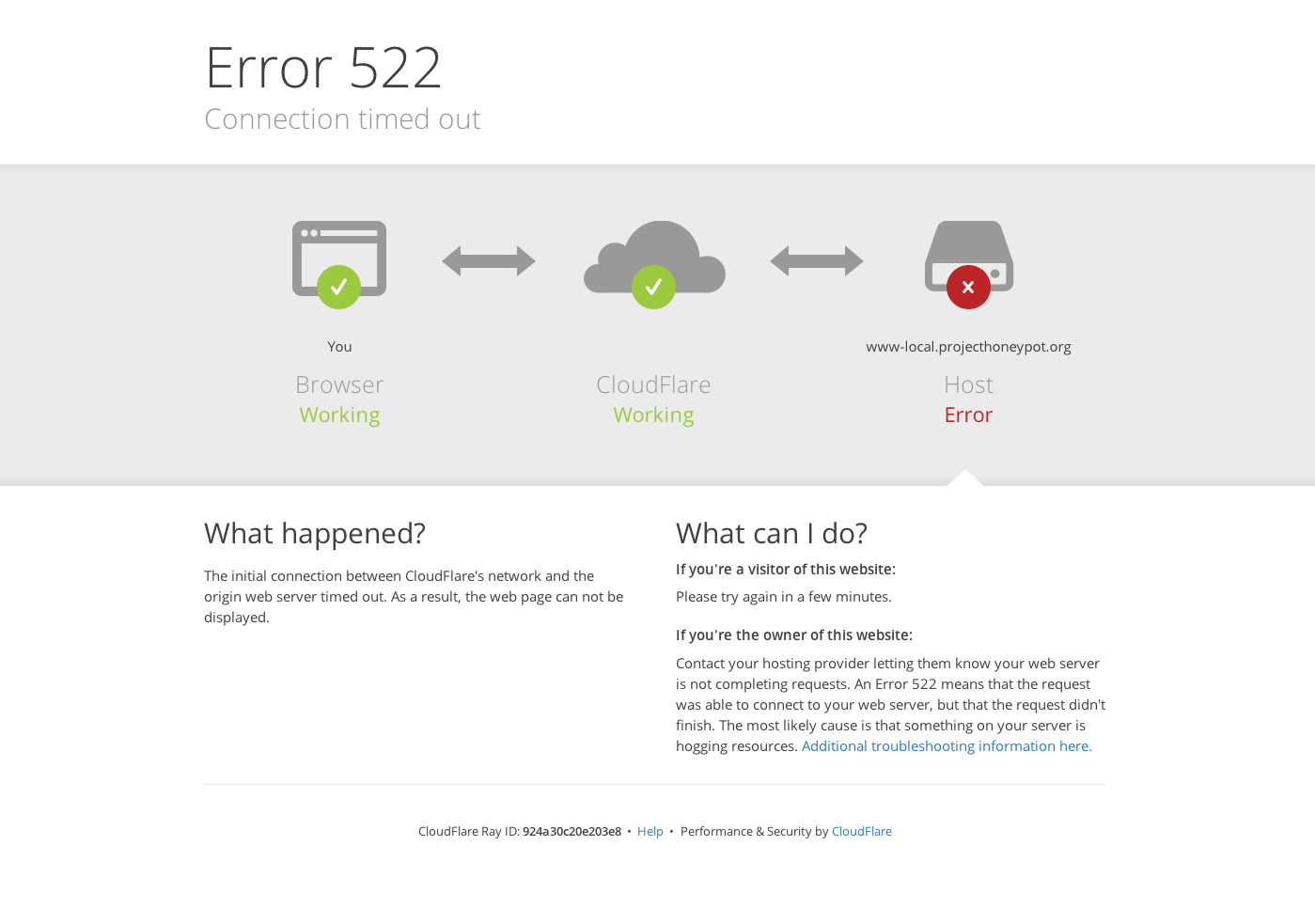